ELD Coordinator Training 2023-2024
August 9, 2023
Today’s Agenda:
ELD coordinator role
Identification Procedures
WIDA Screener
Program Requirements
CLDE PD requirement
ACCESS results & growth reports
Upcoming trainings
Monthly Power Hours (virtual)
Padlet
WIDA Screener Refresher 8/16
Title III and Migrant Education
CSI contact info
For Your Reference:
CSI Resource Site
Standardized Identification Process
Standardized Redesignation Process
Padlet for PD Opportunities
Monthly ELD Power Hours
ELD Guidebook
Identification  Procedures
Standardized Identification
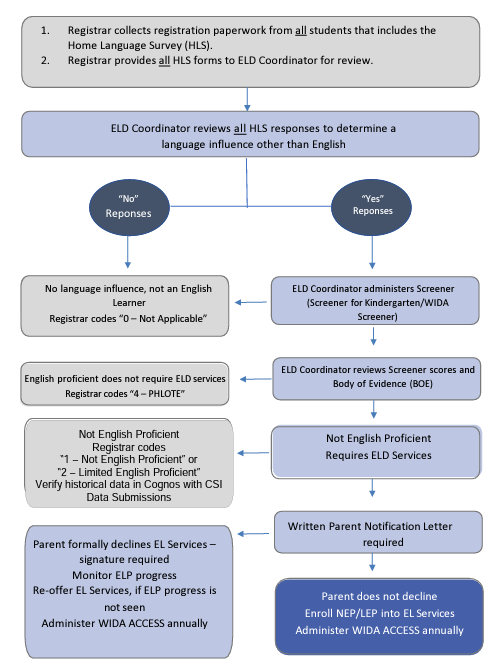 Home Language Survey
Home Language Survey
OCR/DOJ HLS: 3 approved questions
Have you  reviewed your  school’s Home
Language  Survey?
1
2
3
What is the  primary language  used in the home,  regardless of the  language spoken  by the student?
What is the  language most  often spoken by  the student?
What is the  language that the  student first  acquired?
Identification Process
Step 1: Administer the Home Language Survey  (HLS) to all newly enrolling students as part of the  school’s enrollment process.

Step 2: Review Home Language Survey to  determine a language influence other than English.

If a language influence other than English is  determined…

Step 3: Administer WIDA Screener & gather Body of  Evidence.
Body of Evidence:
Determining Placement of English Learners
WIDA Screener results
Family Interview
Student Academic Record
Local school or district assessment
Informal assessments
Teacher input
Student Profile

(Examine the students’ cumulative file)
Identification Process Cont…
Step 4: Student is identified as an English Learner,  parent notification/informed consent for placement
Prior to providing services to a newly identified  (NEP/LEP) student, the school must notify  parents in writing.
There are very specific requirements related to  what is included in the communication. Additional  info, and example letters, click here.
Every Student Succeeds Act (ESSA) requires schools  to inform parents of eligibility for EL placement in a  timely manner.
Step 5: Update SIS with EL designation.
*PRIOR TO OCTOBER COUNT DATE!!
Identification Timeline
•30 days from first day of school  (prior to October Count)

•Late registration/enrollment= 14 days  (After October Count)
New student with Yes  on HLS: Screened and  identified within 30  days
Parent Notification  within 30 days of  identification
Update coding
Systemize your filing processes
Print the WIDA Screener Score Report.
Make a copy of the parent notification letter.
Update coding/identification in your SIS.
File in the student’s cumulative folder.



*** These processes are essential in the event of an audit, turnover among your staff, or if the student transfers to another school.
Check for understanding:
Multilingual learners must be identified within: 

30 days from the first day of school prior to October count or 14 days after October count 

14 days from the first day of school prior to October count or 30 days after October count
Questions or Comments?
WIDA
Screener
WIDA Screener
Students with a YES on Home Language Survey (or if there is other evidence of language influence) take placement assessment.
Grades 1-12: All four domains
Note: 1st Semester 1st graders take all four domains of Kinder test
Refer to grade level clusters for the correct test
Kindergarten: First semester – only listening and speaking
Second semester – All four domains

*If your school utilizes the paper Screener, audio files & reusable booklets need to be purchased beforehand from the WIDA store (one  time purchase).
WIDA Screener cont.…
All educators who will administer/score the WIDA  Screener assessment must complete the training  modules annually.

Your School Assessment Coordinator can give you a log in for WIDA if you do not have one.

WIDA provides you with a certificate of completion.

CSI contact will verify completion via WIDA portal, no  need to submit certificates.
[Speaker Notes: Confirm that training does not need to be repeated annually.]
WIDA Screener continued
WIDA AMS is used to update student  information, create test sessions, print test  tickets, score responses, and WIDA Screener  management.

Students test within the DRC Insight App

Note: There are updates to WIDA AMS and DRC this year.
[Speaker Notes: DRC/AMS access from Kali?]
Plan on 1-2 hours for WIDA Screener  training modules.
All staff administering/scoring must  complete the training modules.


Screener may be administered in  groups.


~80 minutes (untimed but this is a  general time frame for planning)
Where to find the training modules:
www.wida.us
Log in to the WIDA Secure Portal
Assessment Training

WIDA Screener Online Administration
WIDA Screener Paper Administration

Speaking and Writing Scoring (Both paper and online administration)
WIDA Screener Score Interpretation
Screener Check for Understanding:
All educators who will administer/score the WIDA Screener assessment must complete the training modules annually.

 True	

b. False
Questions or Comments? 2
Questions or Comments?
EL Program  Requirements
EL Program Plans
All identified students (NEP/LEP) must be enrolled in and  receive adequate and appropriate English language  development through the identified language instruction  educational program.

Schools must ensure students receiving EL services attain  English proficiency, develop high levels of academic content  knowledge and meet state achievement standards, including  immigrant and refugee children and youth.

Schools must provide a high-quality, standards-based  language instruction program.
Examples of Programming
What ELD is…
- •-"'IP"
Frequently Asked Questions
How much time are we required to  provide ELD services for students each day?
No state requirement. However, The Office of Civil Rights  recommends a NEP/LEP student receive an average of  45 minutes a day.
Have you reviewed your school’s EL  Program Plan?
	If not- let me know and I’ll email you a 	copy! Plans should  be updated as 	needed and resubmitted to CSI 	annually.

Can families opt out of services?
Yes, but they cannot opt out of testing requirements. Your  school is still held accountable for student progress on state  assessments, regardless of whether students opt out of  services.
Program Plans
OELA English Learner Toolkit
Infinite Campus
PowerSchool
ColorinColorado
Early College of Arvada (Jacob Bader)
Individual Student Plan
Pinnacle Charter School (Tamara Soweidy)
Elementary ELD Plan
Secondary ELD Plan
Program Plan Check for Understanding:
Have you reviewed your school’s EL Program Plan?

Yes, and I have sent/plan to send a copy to Rachel.
No, but I have scheduled a time to meet with my team to review the plan.
No, and I will schedule a time to meet with my team to review the plan.
Questions or Comments? 3
Questions or Comments?
ACCESS
DEFINITIONSNEP-	Non-English Proficient  LEP-	Limited English Proficient
FEP-	Fluent English Proficient

FELL-	Former English Language Learner

*PHLOTE- Primary Home Language Other Than English
EL Language Sequence
EL Language Sequence cont.
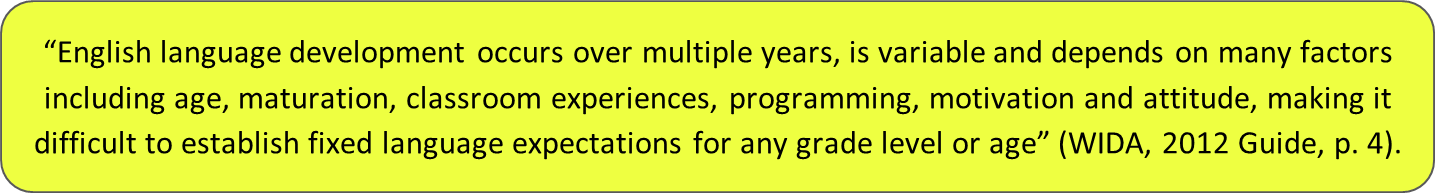 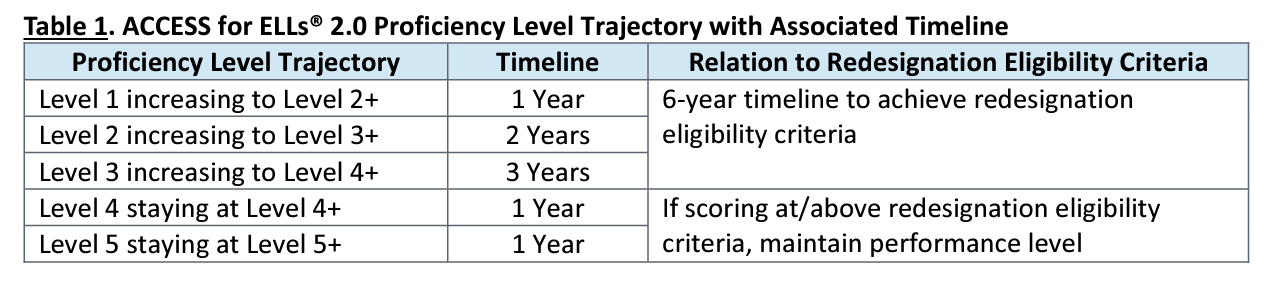 FALL- Returning Students
Annual Review of Placement
Schools are required to…
Evaluate and document student progress in acquiring
both English Language Proficiency and Academic  Content Proficiency

Conduct a formal review process to make decisions  about placement
Move from NEP to LEP
Move from LEP to FEP
Move from FEP to LEP
FEP Monitor 1 or 2
Exit 1 or 2
Process should be standardized!
FALL- Returning Students continued
Considerations-

When do redesignation/placement conversation happen?

Who ensures returning students are correctly coded in school  SIS in the fall?

How are NEP/LEP students supported throughout the day?
Redesignation: NEP to LEP
No specific criteria for NEP to LEP reclassification
School level decision with  standardized, documented  procedure
What Body of Evidence, including norm-  referenced data, will the school use to  determine English Language Proficiency  AND English Content Proficiency?
What are the minimum cut scores your  school uses?
Recommendation: ACCESS Score of at least a 3.0
Redesignation: LEP to FEP
CDE has identified pathways to redesignation


ACCESS data (4.0 overall and 4.0 Literacy) & BOE
Alternate ACCESS data (P1 overall and P1 Literacy) &  BOE

Upon redesignation to FEP, a school is no longer  required to provide ELD services but must monitor  student data for a minimum of 2 years.
Redesignation Checklist
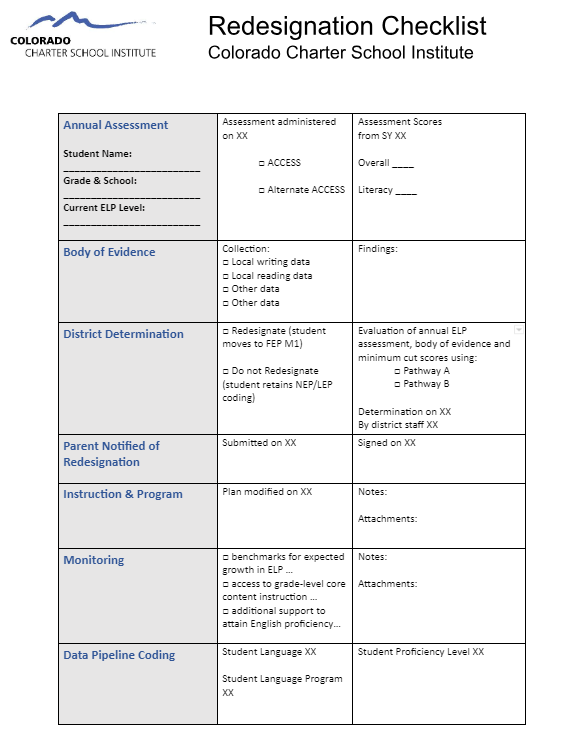 CSI Resource Site
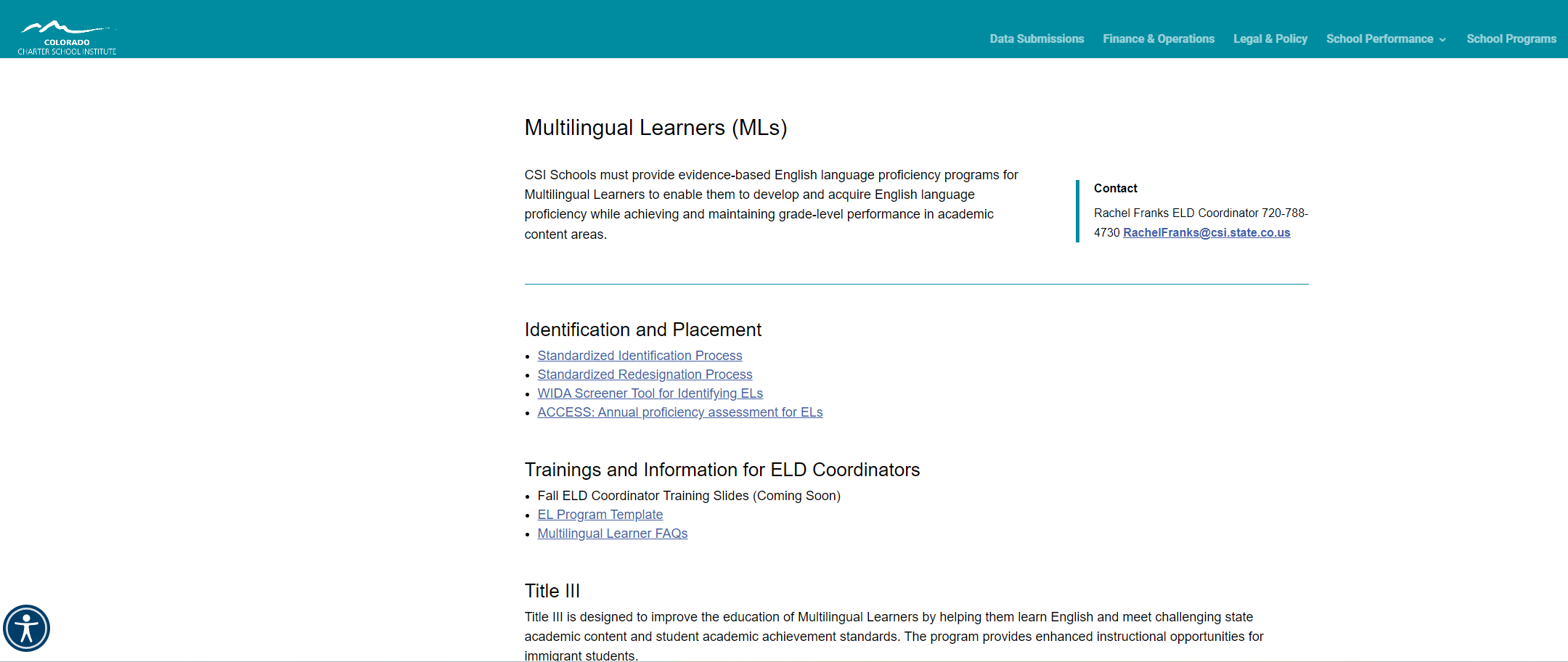 Redesignation Process
Redesignation and  placement  decisions
Update SIS with  new coding prior  to October Count
Teachers notified  as soon as updated  placement decided
ACCESS Results
Achievement results available through WIDA AMS site.

Coordinate with school leader/school assessment coordinator  to gain access to growth results and previous school year data.

 New this year: Paper testing in grades 1-12 will only be available for students who need paper testing as an accommodation as documented in their IEP/504 Plan.

Testing Window:
January 8th, 2024 - February 9th, 2024.
Interpreting ACCESS growth
SGP: Student growth percentile
AGP: Adequate Student Growth Percentile (AGP) required  for this student to be considered "on-track-to-standard"
October Count Coding
ACCESS test rosters are pulled from the preliminary list
October 2nd – All students coded correctly
Audit – WIDA Screener Score Reports should be printed and filed!
Coding Check for Understanding:
Coding must be completed in your SIS for accurate ACCESS rosters by:

a. January 8, 2024
b. August 16, 2023
c. October 2, 2023
Professional Development and Title III
Professional Development
Teachers working with ELLs must receive ongoing  professional development related to supporting ELLs in the  classroom.

Schools receive ELPA (state), Title III, and Title I money, which  must be used to support ELLs, including ongoing, targeted  professional development.

CDE Licensing Requirement
Licensed educators seeking to renew their professional license  must complete or demonstrate completion of professional  development activities equivalent to 45 clock/contact hours.
CSI Provided PD/Training Opportunities
Monthly virtual PD Power Hours

In-depth Workshops - TBA

Aligned with CLDE standards, may be used for license  renewal requirement


Click here to access a Google doc with links to monthly Power Hours!
Padlet
CLDE PD Opportunities

To be notified of updates: Settings > Notifications > Padlets > New Posts
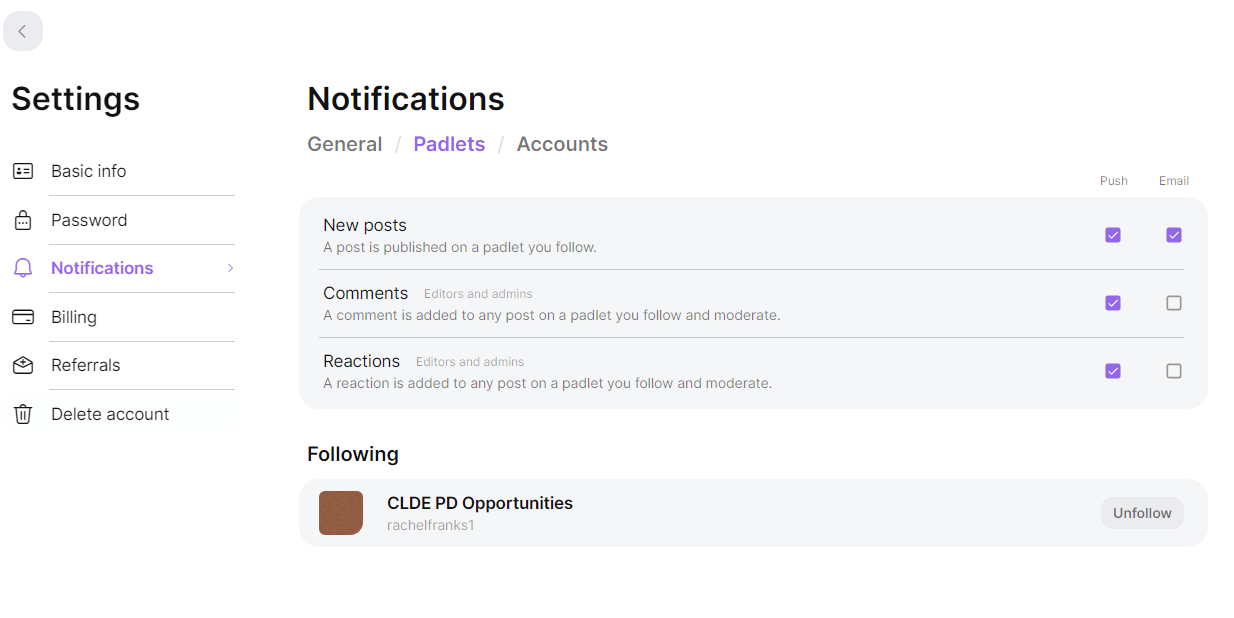 WIDA Screener Overview/Refresher
August 16, 2023  8:00-9:00am
Note: This does not replace the WIDA trainings. Anyone administering the WIDA Screener must complete the trainings in the WIDA Secure Portal.
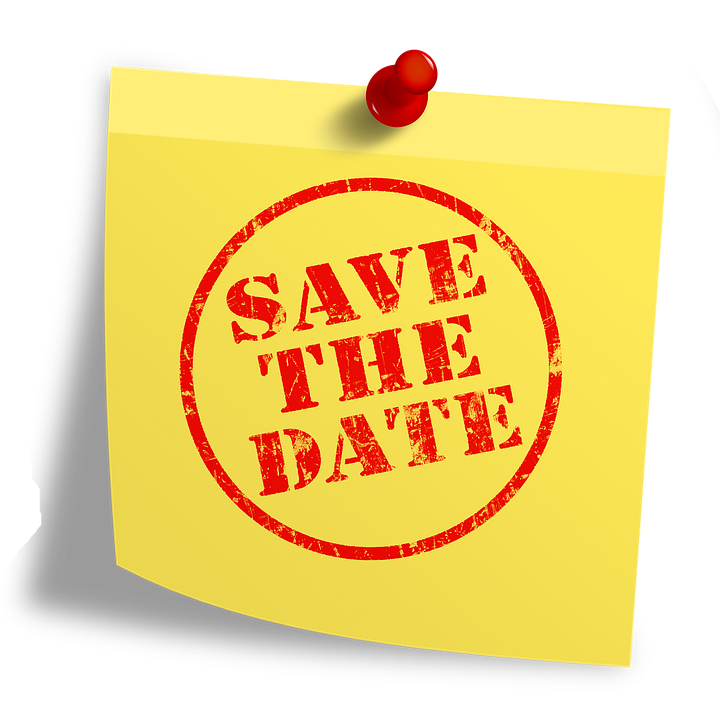 Title III
Title III, Part A is a supplemental grant under the Elementary and Secondary Education Act (ESEA) that is designed to improve and enhance the education of English learners (ELs) in becoming proficient in English, as well as meeting the Colorado Academic Content standards.
Annual local education agency (LEA), including district or consortia, allocations are based on the number of English learners reported through the annual Student October Count.
CDE Quick Reference Guide
ELPA vs. Title III – Required and Allowable Uses (CSI Resource Site)
Migrant Education
** Please work with school personnel (registrar, office staff, etc.) to finalize a system.
Parent/Guardian completes enrollment form or School Food Authority form and indicates migrant status.
Upload the form to G Drive (you should have access to this).
Email Rachel that a form has been uploaded.
I will contact our regional liaison.
Liaison will contact the school with resources and services.
Migrant Education (CDE)
The Migrant Education Program (MEP) provides supplemental support to eligible migrant children and youth. The purpose of the program is to ensure that migratory children are not penalized in any manner by disparities among curriculum, graduation requirements, academic content and student academic achievement standards, and ensure that migratory children are provided with appropriate educational services and opportunities so they can succeed in school and graduate from high school being postsecondary education or employment ready.
The Migrant Education Program may serve children from birth to the age of 21 who are eligible for a free public education under State Law. In order to qualify for services, children must have moved within the past three years, across state or school district lines with or to join a migrant parent or guardian who has obtained qualifying temporary or seasonal employment in agriculture, fishing, or dairy.
What to expect from me
Quarterly email communication
Monthly Power Hours (with reminders)
Tentative in-person workshop(s)
1:1 meetings by request (in person or virtually)
Reach out anytime!!!


Follow up email today with recording, action items, and needs survey.
Final Poll:
I left today with a clear understanding of my roles and responsibilities as the ELD Coordinator at my school.

a. Agree
b. Neutral
c. Disagree
For Your Reference:
CSI Resource Site
Standardized Identification Process
Standardized Redesignation Process
Padlet for PD Opportunities
Monthly ELD Power Hours
ELD Guidebook
ELD Coordinator
	Rachel Franks
	rachelfranks@csi.state.co.us
	720-788-4730

WIDA testing support
Kali Winn
Assessment Coordinator
KaliWinn@csi.state.co.us  303-532-7403
CSI ELD
Support  Contacts